Двойное оплодотворение
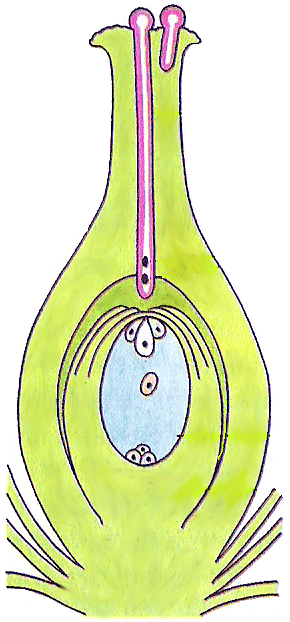 Подготовила ученица
11-Т класса 
Тимошенко Диана
Открытие
Двойное оплодотворение      открыл русский ученый  С.Г.Навашин в 1898 году.
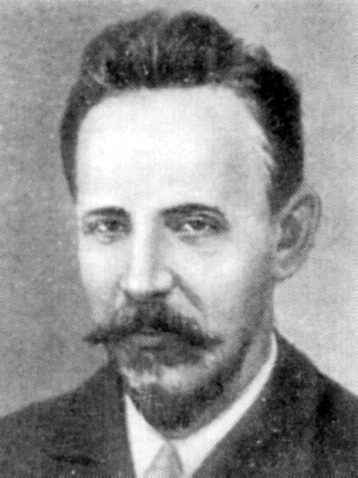 Оплодотворению предшествует опыление.
Происходит у покрытосеменных растений.
С.Г. Навашин
Опыление
Опыление – это процесс переноса пыльцы с тычинки на рыльце пестика.
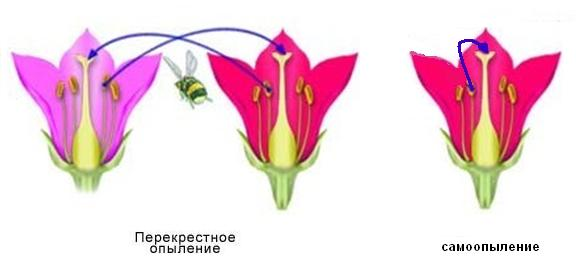 Первое оплодотворение
Первый спермий оплодотворяет яйцеклетку, образуется зигота.
Зигота  делится, образуется зародыш семени.
зигота
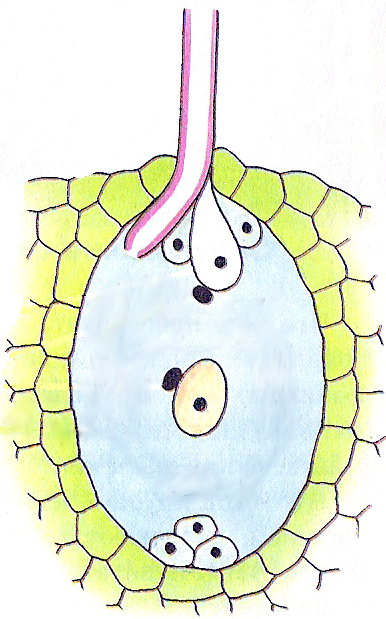 Второе оплодотворение
Второй спермий оплодотворяет самую крупную клетку около яйцеклетки.
Из этой клетки образуется эндосперм (запас питательных вещ-в)
Образование семени:
Образование плода:
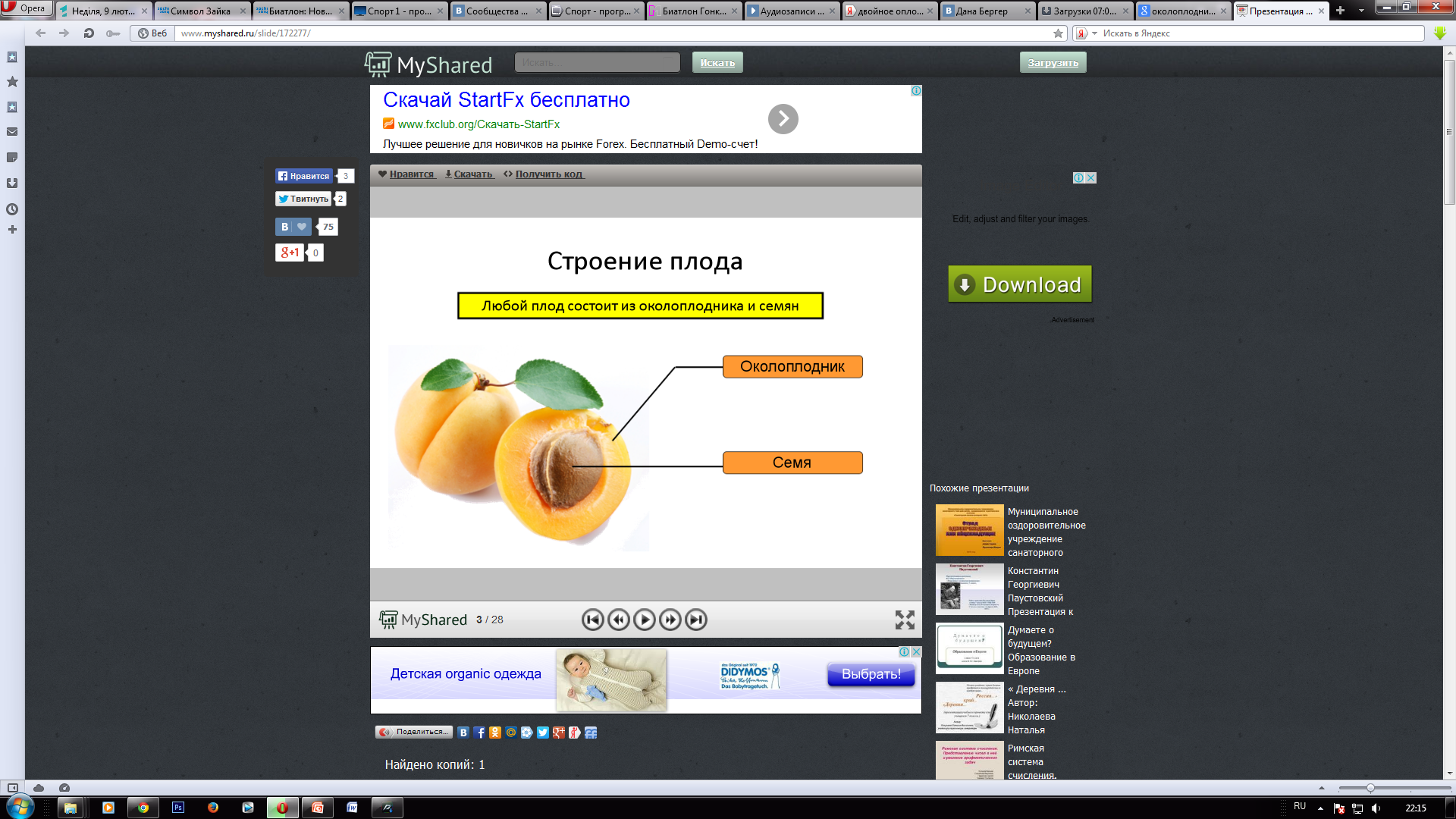 Смысл двойного оплодотворения заключается в образовании эндосперма- пищи для зародыша. Это обеспечило цветковым растениям преимущества перед другими группами растений.
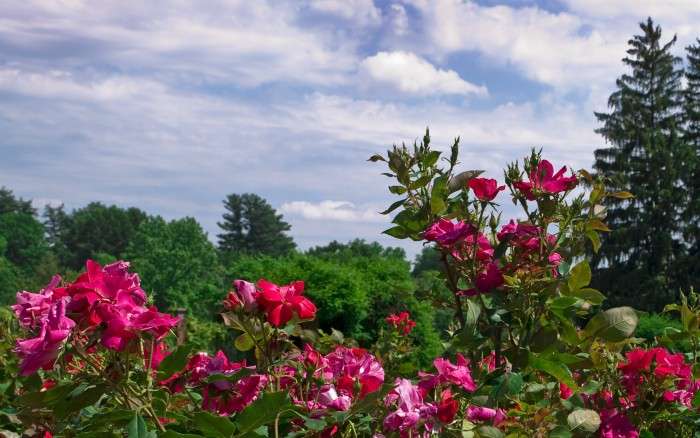 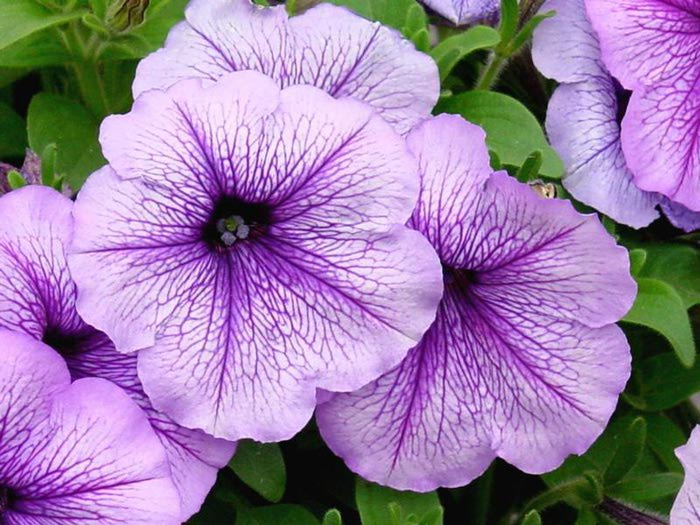 Спасибо за внимание!